APOLLO
Overview
Data Quality Assessment
Site Metrology
LLR through the decades
Previously
200 meters
2010.12.10
LLR Analysis Workshop
2
APOLLO: the next big thing in LLR
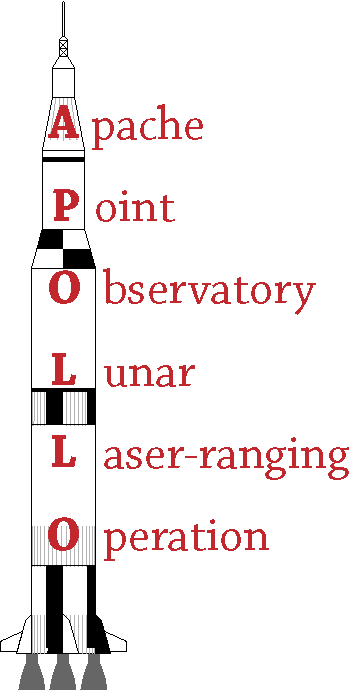 APOLLO offers order-of-magnitude improvements to LLR by:
Using a 3.5 meter telescope
Operating at 20 pulses/sec
Using advanced detector technology
Gathering multiple photons/shot
Achieving millimeter range precision
Tightly integrating experiment and analysis
Having the best acronym
funded by NASA & NSF
2010.12.10
LLR Analysis Workshop
3
The APOLLO Collaboration
UCSD:
Tom Murphy (PI)
Eric Michelsen
Nathan Johnson
U Washington:
Eric Adelberger
Erik Swanson
Apache Point Obs.
Russet McMillan
MIT:
James Battat
Harvard:
Chris Stubbs
Northwest Analysis:
Ken Nordtvedt
Humboldt State:
C. D. Hoyle
2010.12.10
LLR Analysis Workshop
4
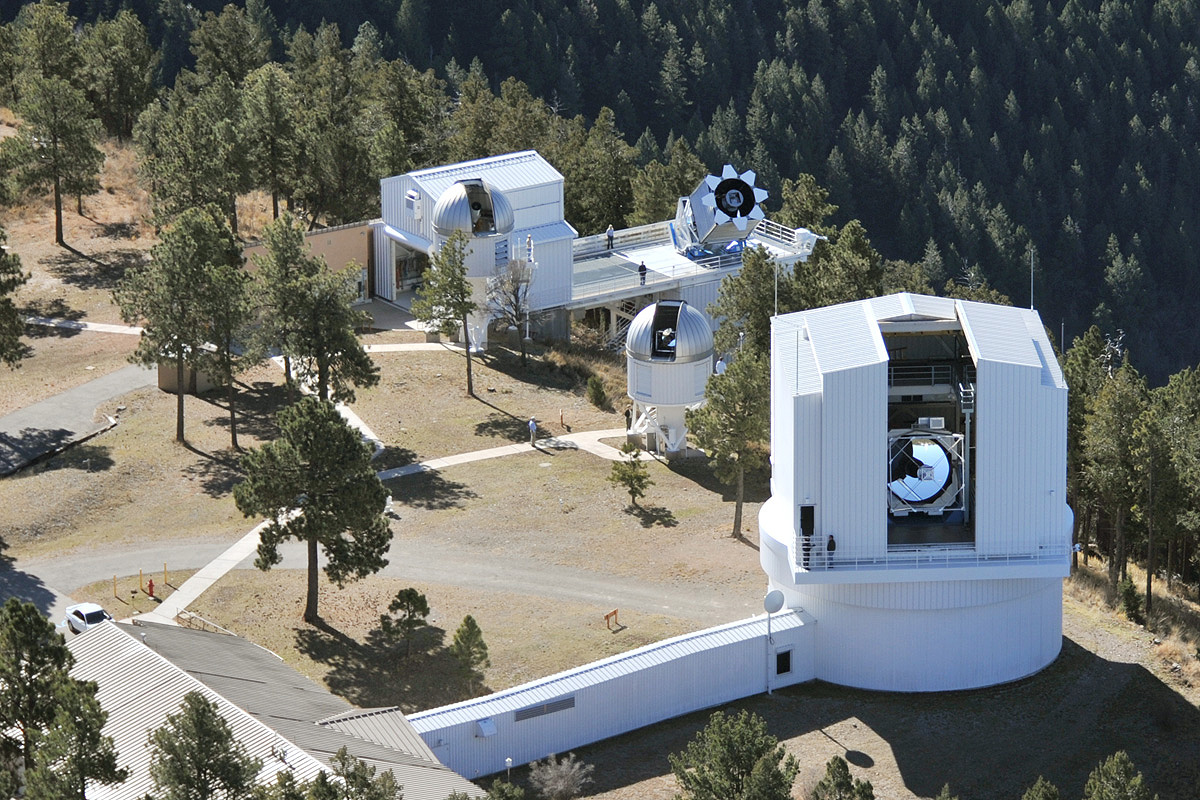 The Earth-End
2.5 meter
3.5 meter
laser
people
2010.12.10
LLR Analysis Workshop
5
APOLLO’s Secret Weapon: Aperture
The Apache Point Observatory’s 3.5 meter telescope
Southern NM (Sunspot)
9,200 ft (2800 m) elevation
Great “seeing”: 1 arcsec
Flexibly scheduled, high-class research telescope
APOLLO gets ~8 < 1 hour sessions per lunar month
7-university consortium (UW NMSU, U Chicago, Princeton, Johns Hopkins, Colorado, Virginia)
2010.12.10
LLR Analysis Workshop
6
APOLLO Laser
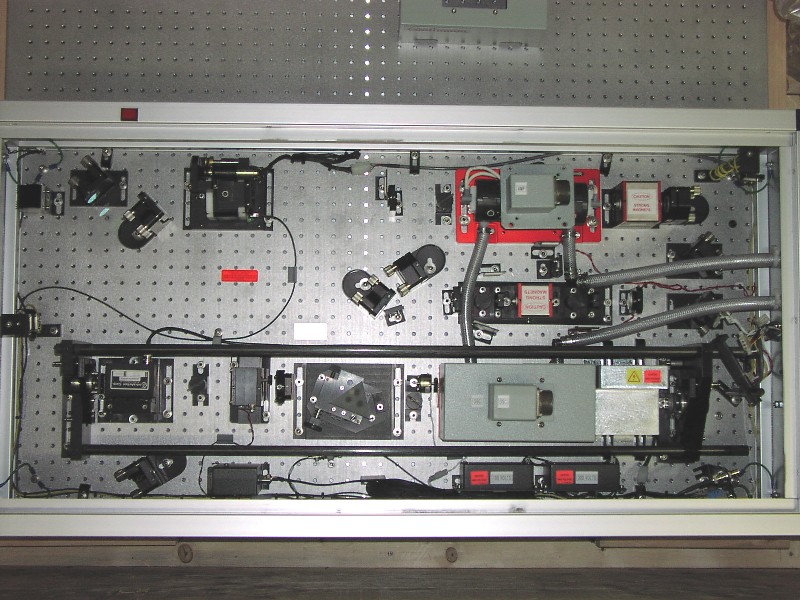 Nd:YAG; flashlamp-pumped; mode-locked; cavity-dumped
Frequency-doubled to 532 nm 
57% conversion efficiency
90 ps pulse width (FWHM)
115 mJ (green) per pulse
after double-pass amplifier
20 Hz pulse repetition rate
2.3 Watt average power
GW peak power!!

Beam is expanded to 3.5 meter aperture
Less of an eye hazard
Less damaging to optics
2010.12.10
LLR Analysis Workshop
7
Catching All the Photons
Several photons per pulse necessitates multiple “buckets” to time-tag each one
Avalanche Photodiodes (APDs) respond only to first photon
Lincoln Lab prototype APD arrays are perfect for APOLLO
44 array of 30 m elements on 100 m centers

Lenslet array in front recovers full fill factor
Resultant field is 1.4 arcsec on a side
Focused image is formed at lenslet
2-D tracking capability facilitates optimal efficiency
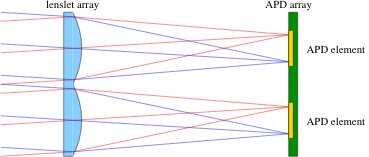 2010.12.10
LLR Analysis Workshop
8
Laser Mounted on Telescope
2010.12.10
LLR Analysis Workshop
9
A Telescope in Reverse
2010.12.10
LLR Analysis Workshop
10
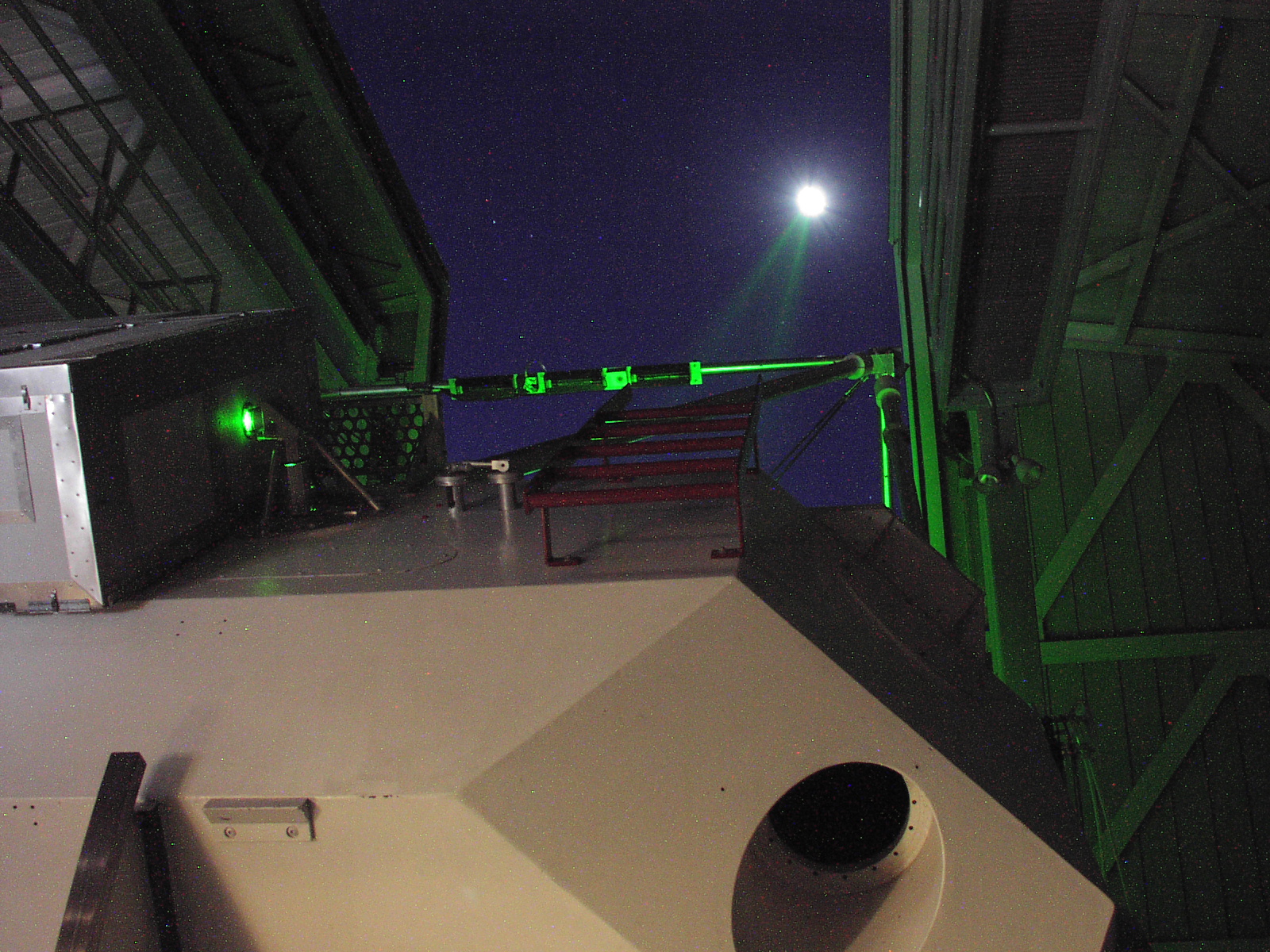 Gigantic Laser Pointer
2010.12.10
LLR Analysis Workshop
11
Strong Returns
Apollo 11
Apollo 15
2007.11.19
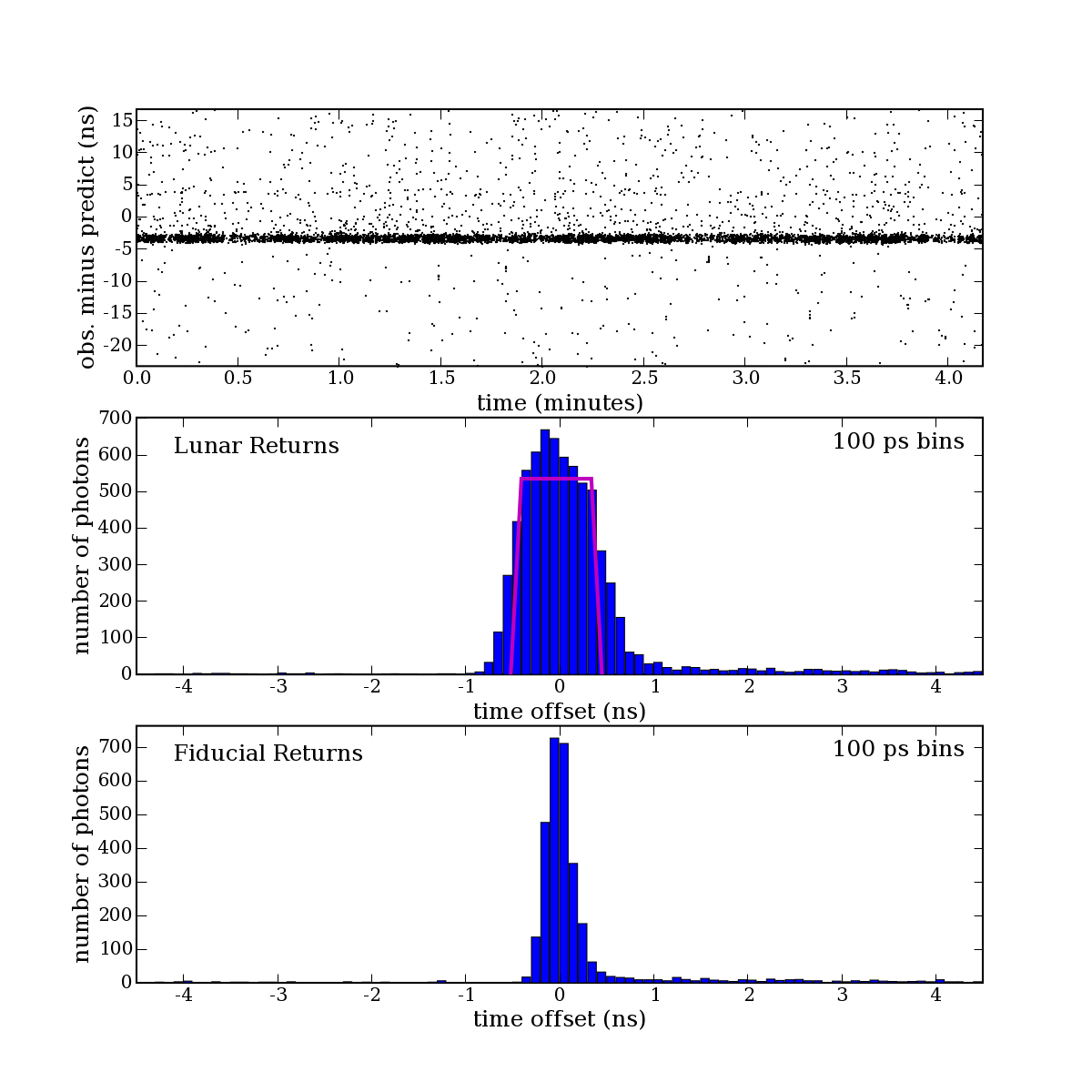 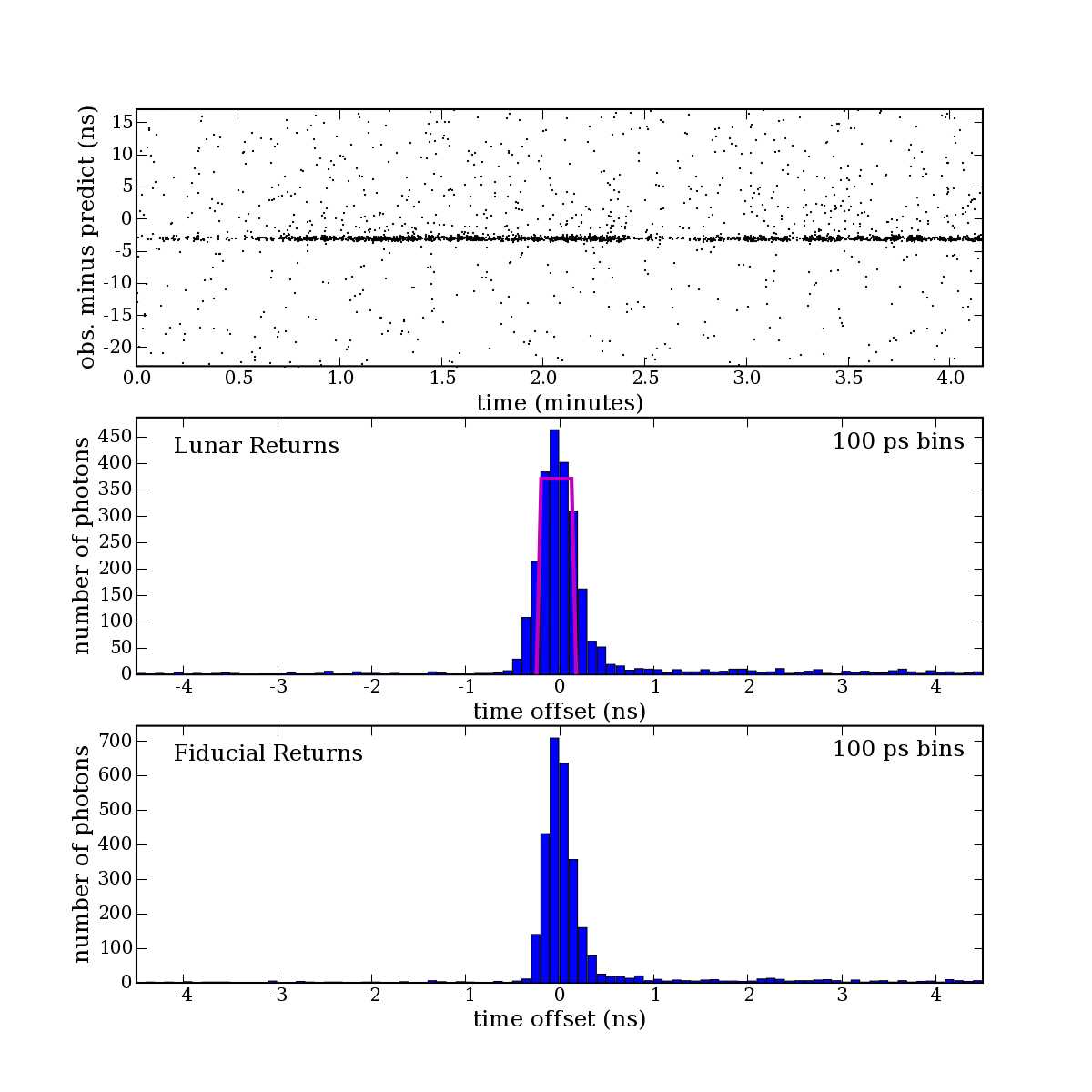 red curves are theoretical profiles: get convolved with fiducial to make lunar return
represents system
capability: laser;
detector; timing
electronics; etc.
RMS = 120 ps
(18 mm)
6624 photons in 5000 shots
 369,840,578,287.4  0.8 mm
 4 detections with 10 photons
2344 photons in 5000 shots
 369,817,674,951.1  0.7 mm
 1 detection with 8 photons
2010.12.10
LLR Analysis Workshop
12
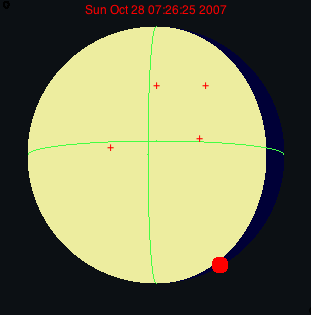 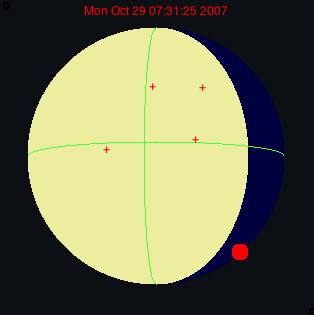 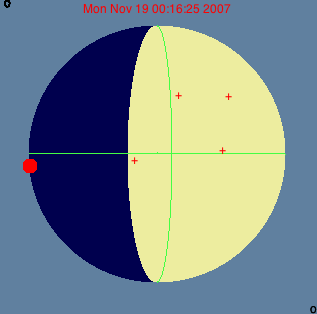 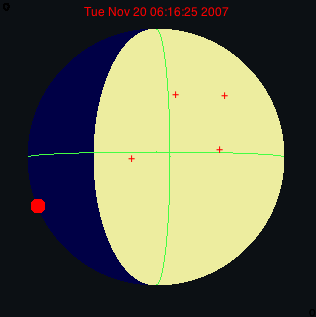 Sensing the Array Size & Orientation
2007.10.28
2007.10.29
2007.11.19
2007.11.20
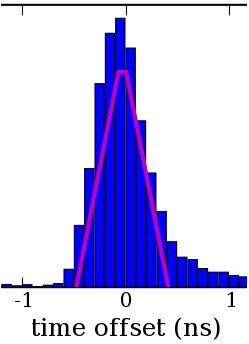 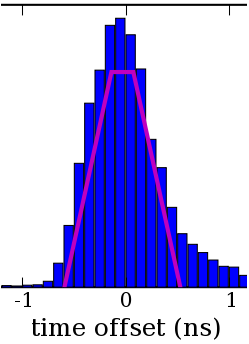 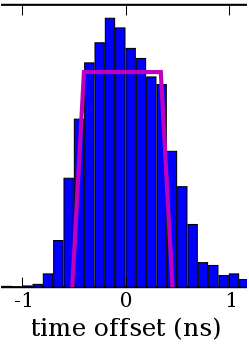 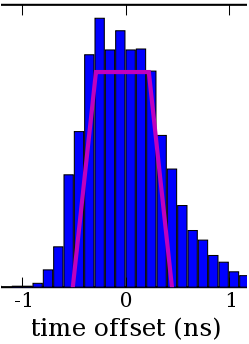 2010.12.10
LLR Analysis Workshop
13
Breaking All Records
(relative to pre-APOLLO record)
APOLLO has greatly surpassed previous records
max rates for French and Texas stations about 0.1 and 0.02, respectively
APOLLO can operate at full moon
other stations can’t (except during eclipse), though EP signal is max at full moon!
Often a majority of APOLLO returns are multiple-photon events
record is 12 photons in one shot (out of 12 functioning APD elements)
APD array (many buckets) is crucial
2010.12.10
LLR Analysis Workshop
14
APOLLO Data Campaign
Steady accumulation of data; less reliance on Apollo 15 over time
Found Lunokhod 1 in April 2010
2010.12.10
LLR Analysis Workshop
15
APOLLO Data Quality
Uncertainties are per night, per reflector; pre-APOLLO sub-centimeter rare
Medians are 2.4, 3.5, 2.4, 1.8, 3.3 mm for A11, L1, A14, A15, L2, resp.
Combined nightly median range error is 1.45 mm
2010.12.10
LLR Analysis Workshop
16
Residuals During a Contiguous Run
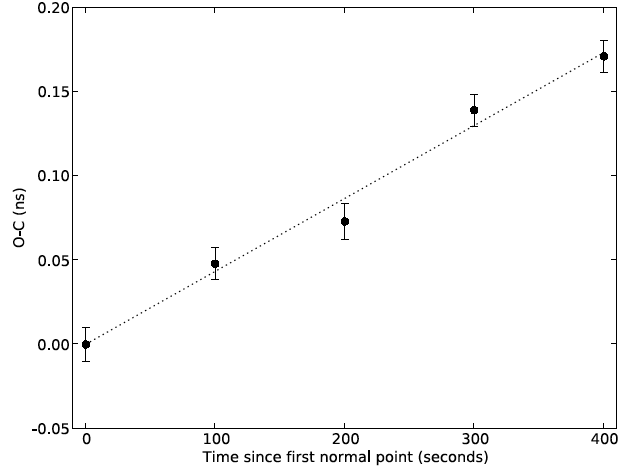 Breaking 10,000-shot run into 5 chunks, we can evaluate the stability of our measurement
Comparison is against imperfect prediction, which can leave linear drift
No scatter beyond that expected statistically
15 mm
individual error bars:   1.5 mm
2010.12.10
LLR Analysis Workshop
17
Residuals from Prediction
Our prediction, based on DE421, is well suited for acquisition, but is not a full model of earth orientation, etc.
residuals have offset and trend, but linear over short periods
Cycling through reflectors shows lunar orientation offset…
…but no excess scatter
~2 mm error estimates look okay
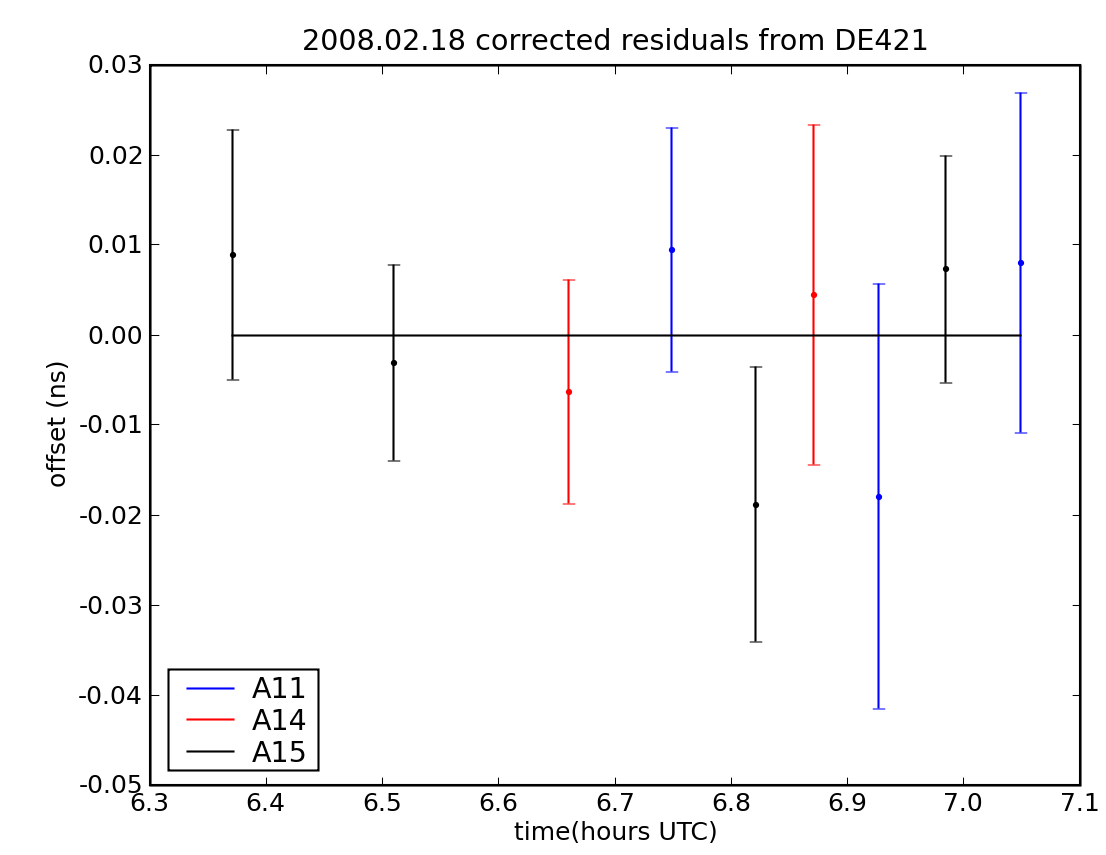 2010.12.10
LLR Analysis Workshop
18
Residuals from Prediction
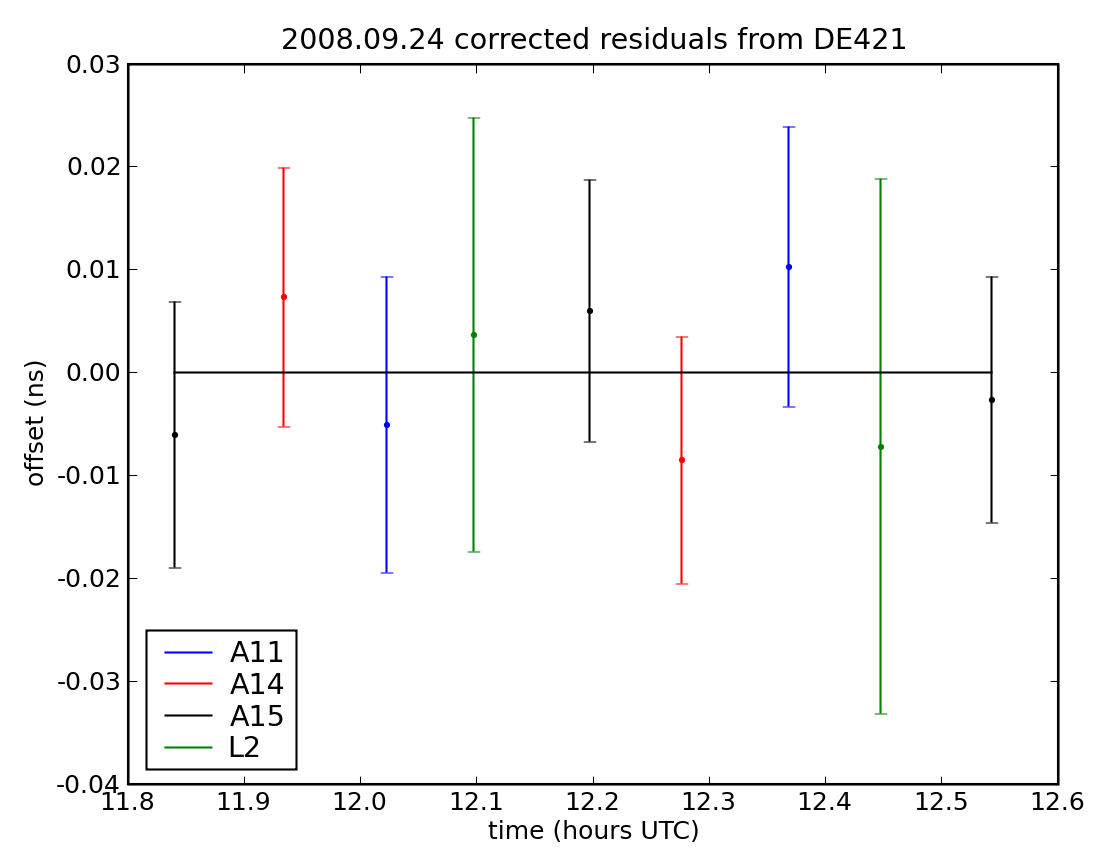 Same story with four reflectors
Today’s best models do not produce 2=1, so not yet able to assess possible error sources
2010.12.10
LLR Analysis Workshop
19
Selected residuals, 0.1 ns RSS applied
Residuals from JPL
2010.12.10
LLR Analysis Workshop
20
Selected Residuals, nominal uncertainties
Residuals from JPL
2010.12.10
LLR Analysis Workshop
21
More evidence for internal consistency
2010.12.10
LLR Analysis Workshop
22
Lunokhod 1 Position Determination
Based on a few months of observation at a limited sampling of librations, we have a centimeter-level position determination
Error ellipses are 1, 2, 3
Best-fit position, in DE421 Principal-Axis coordinates:
r = 1734928.72
lat = 38.3330784
lon = -35.036674
Location of L1 makes it especially valuable for science
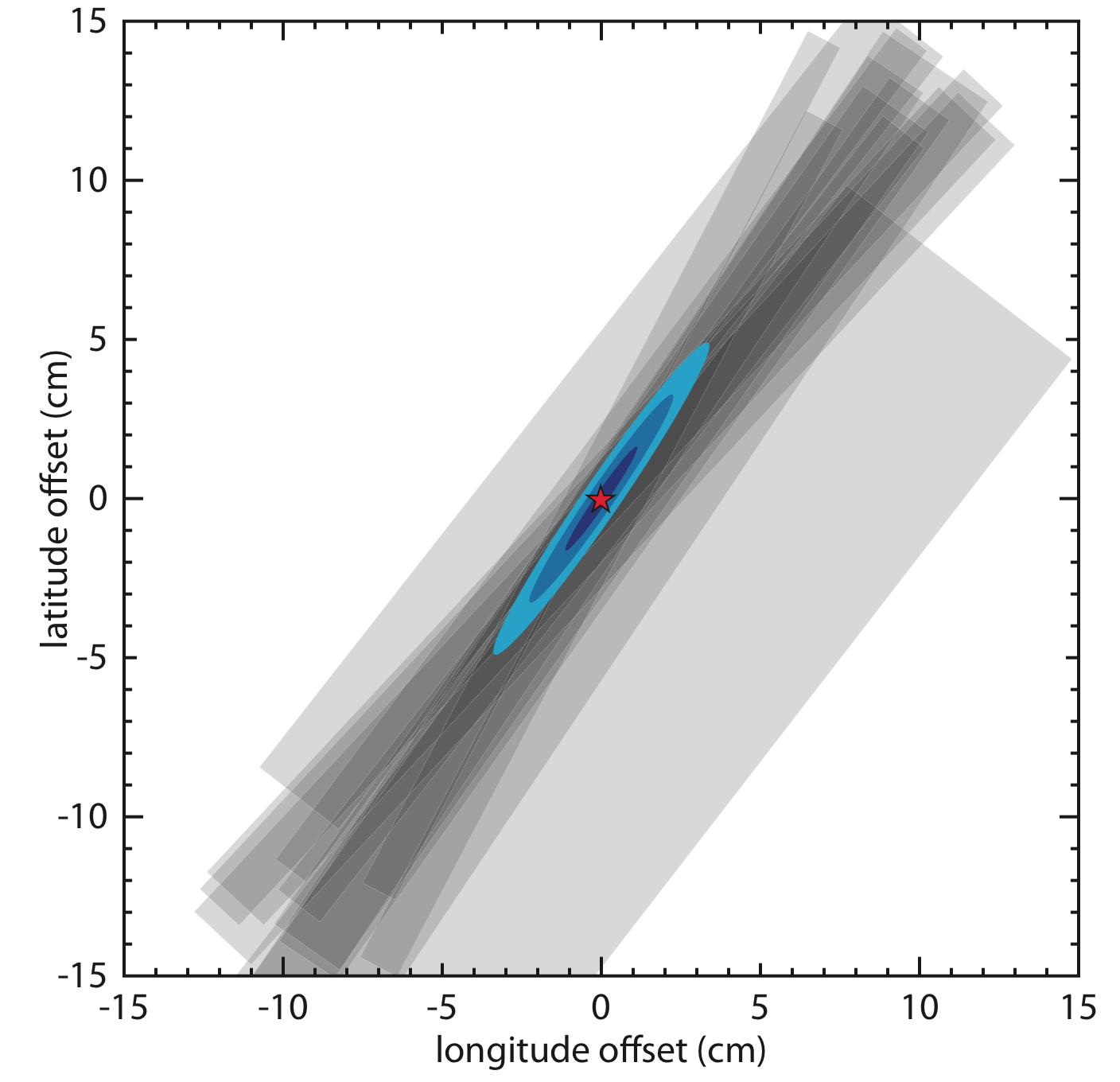 2010.12.10
LLR Analysis Workshop
23
Potential Impact on Science
L1 is the farthest reflector from the apparent lunar center
Offers best leverage on libration determination
key for C.o.M. motion  gravity
also for lunar interior study
Unlike Apollo reflectors, L1 (and L2) offer both latitude and longitude libration sensitivity
More reflectors probe tidal deformation
2010.12.10
LLR Analysis Workshop
24
Superconducting Gravimeter Installed
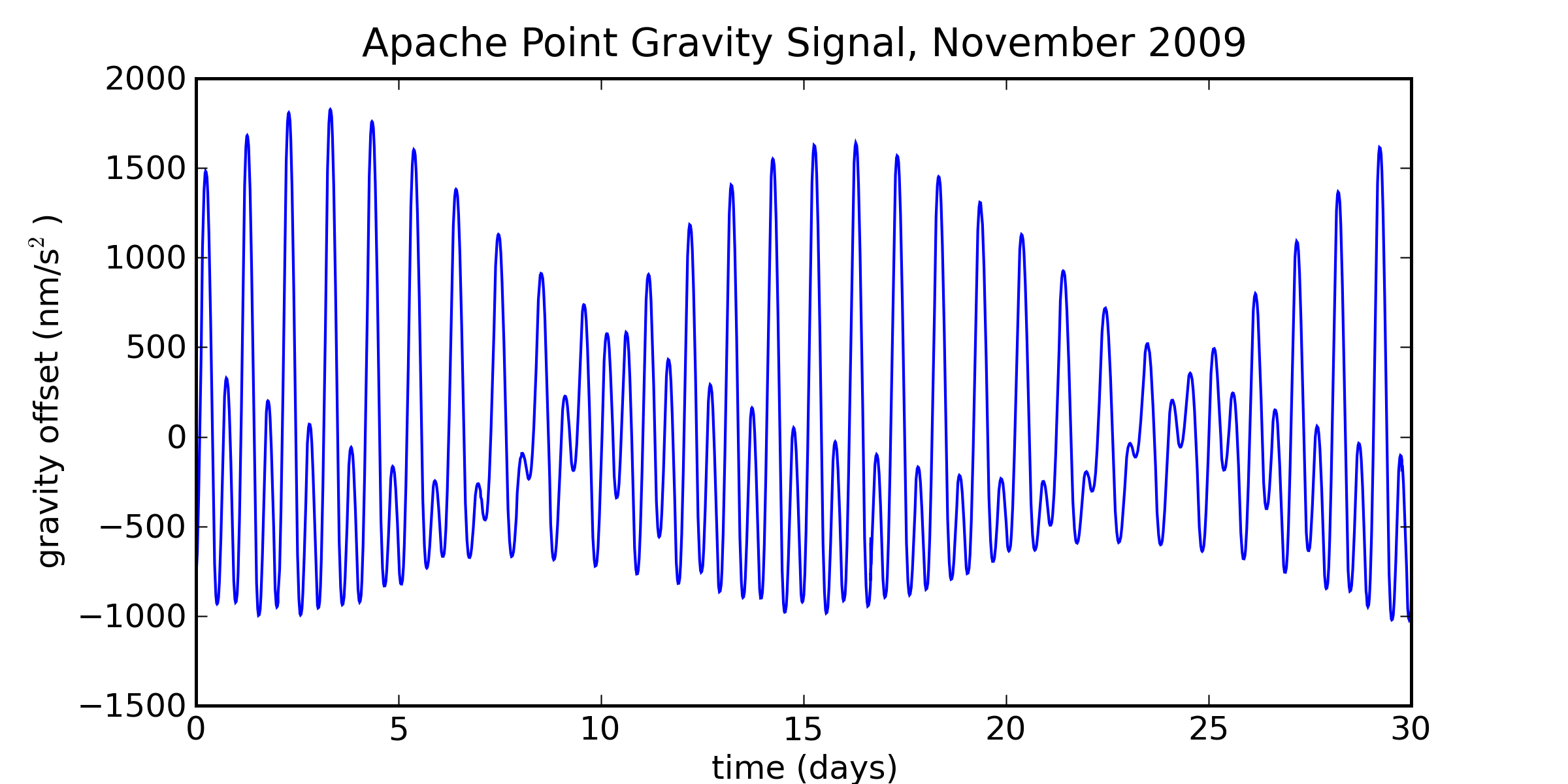 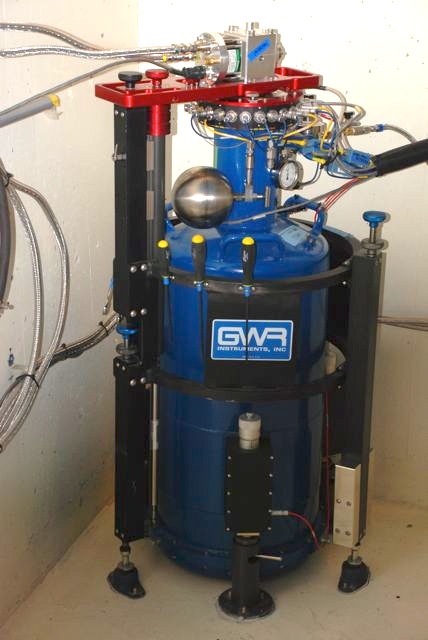 We care about millimeter displacements of floppy Earth crust
gravimeter has sub-millimeter height sensitivity
Will help us characterize tides, measure loading of crust
fight gravity with gravity!
2010.12.10
LLR Analysis Workshop
25
EarthScope GPS Pitching In
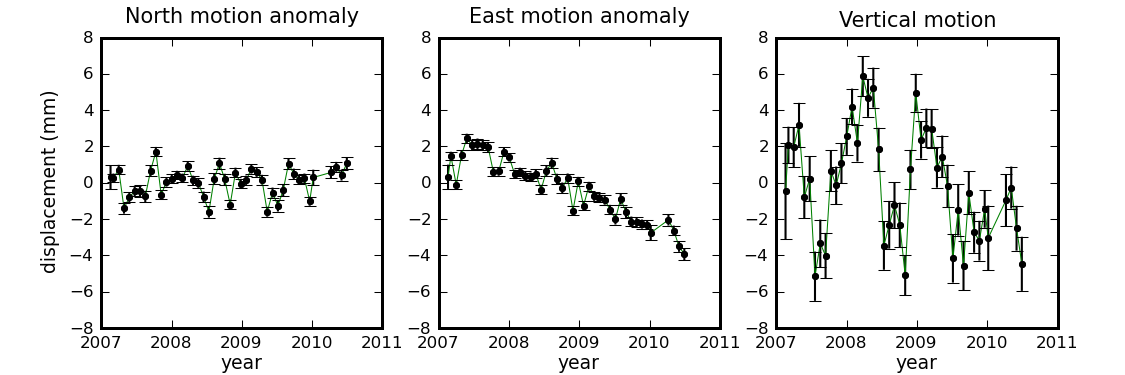 The NSF-funded Plate Boundary Observatory (part of EarthScope) installed a GPS station 2.5 km away from APOLLO
Resolution in monthly interval is 0.3 mm horizontal, 1.2 mm vertical
Will help constrain crust motion, loading phenomena
2010.12.10
LLR Analysis Workshop
26
Summary
APOLLO has delivered LLR into a new signal regime
By our internal checks, we see no excess scatter beyond that predicted by our random uncertainty estimates
The ability of the JPL model to reduce scatter as a function of weighting further indicates data integrity
the physical model is capable of adjusting lunar orientation appropriately
APOLLO systematics are not excluded, just constrained
Supplemental site metrology may enhance our ability to model the LLR range
2010.12.10
LLR Analysis Workshop
27